Nadir calibration (monthly)
300 second nadir pointing for pixel to pixel variations
NON-IMAGING
IMAGING
v
Nadir calibration processing
Same processing as normal altitude profiles except:
No flat field
Result normalized to average value of 1.0
Lunar Calibration (Absolute)
Monthly
~600 second raster sweep of full moon through the field of view.
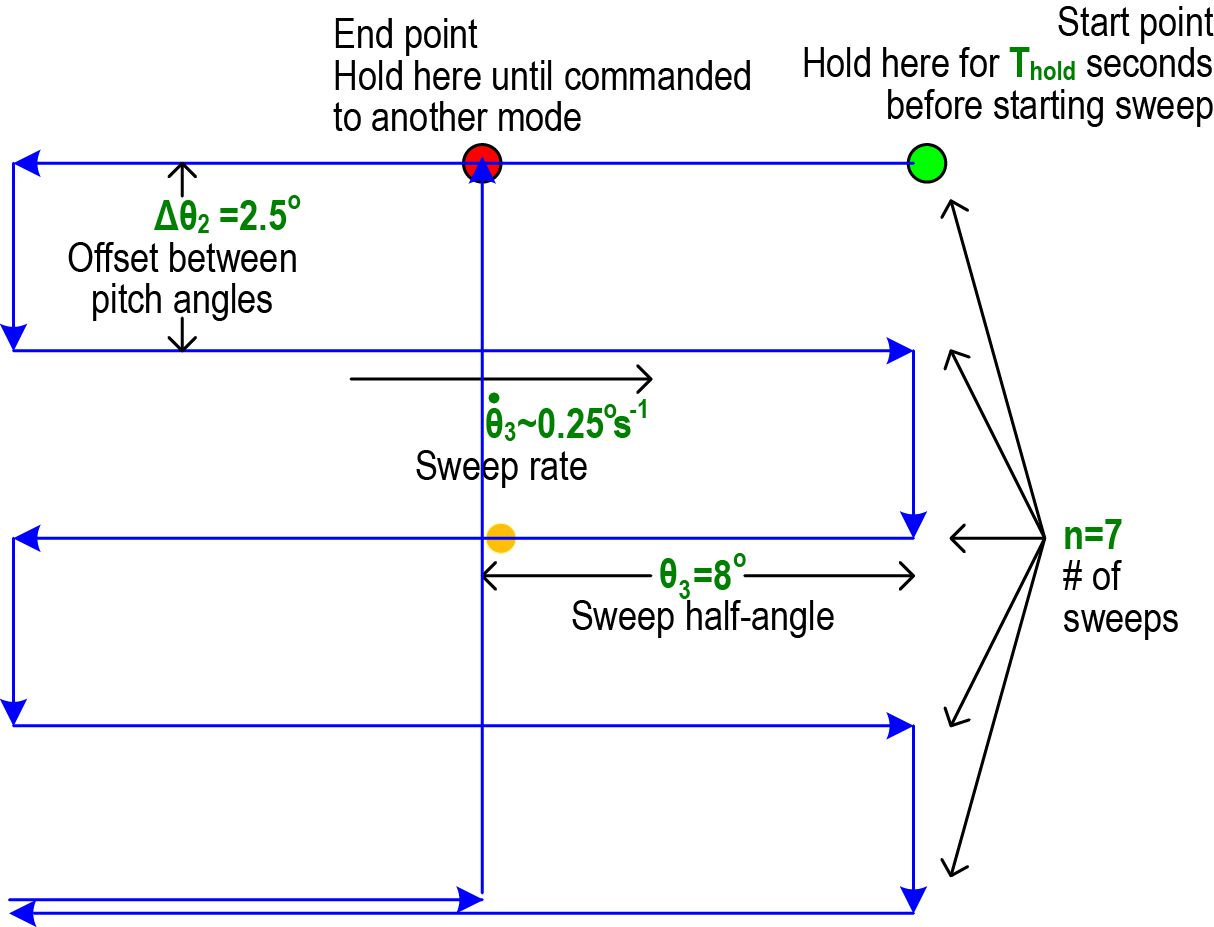 Lunar Calibration Processing
Measured spectrum=Instrument X Lunar Albedo X Geometry X Solar Spectrum

Solar Spectrum from SDO EVE measurements+model
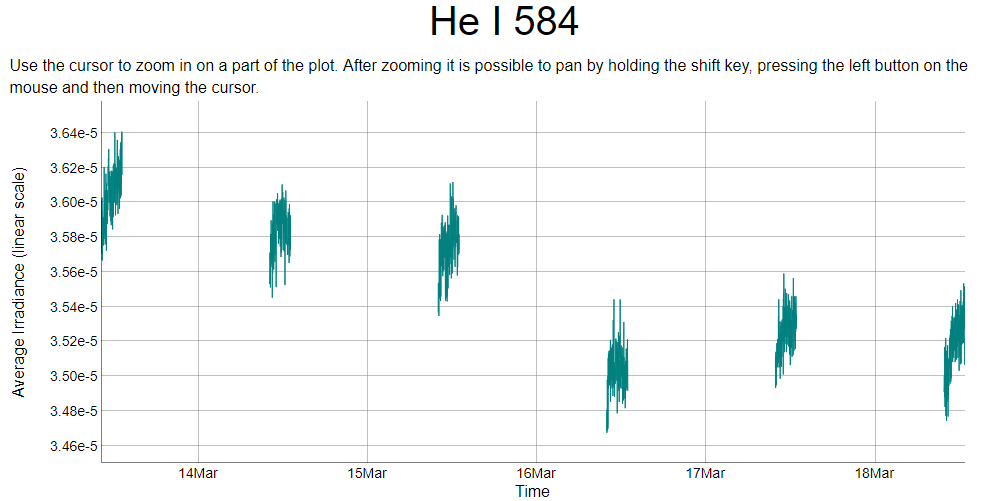